Writer’s Workshop Lesson # 5
Writing the End
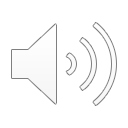 Parts of a Fairy Tale
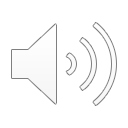 Writing the End
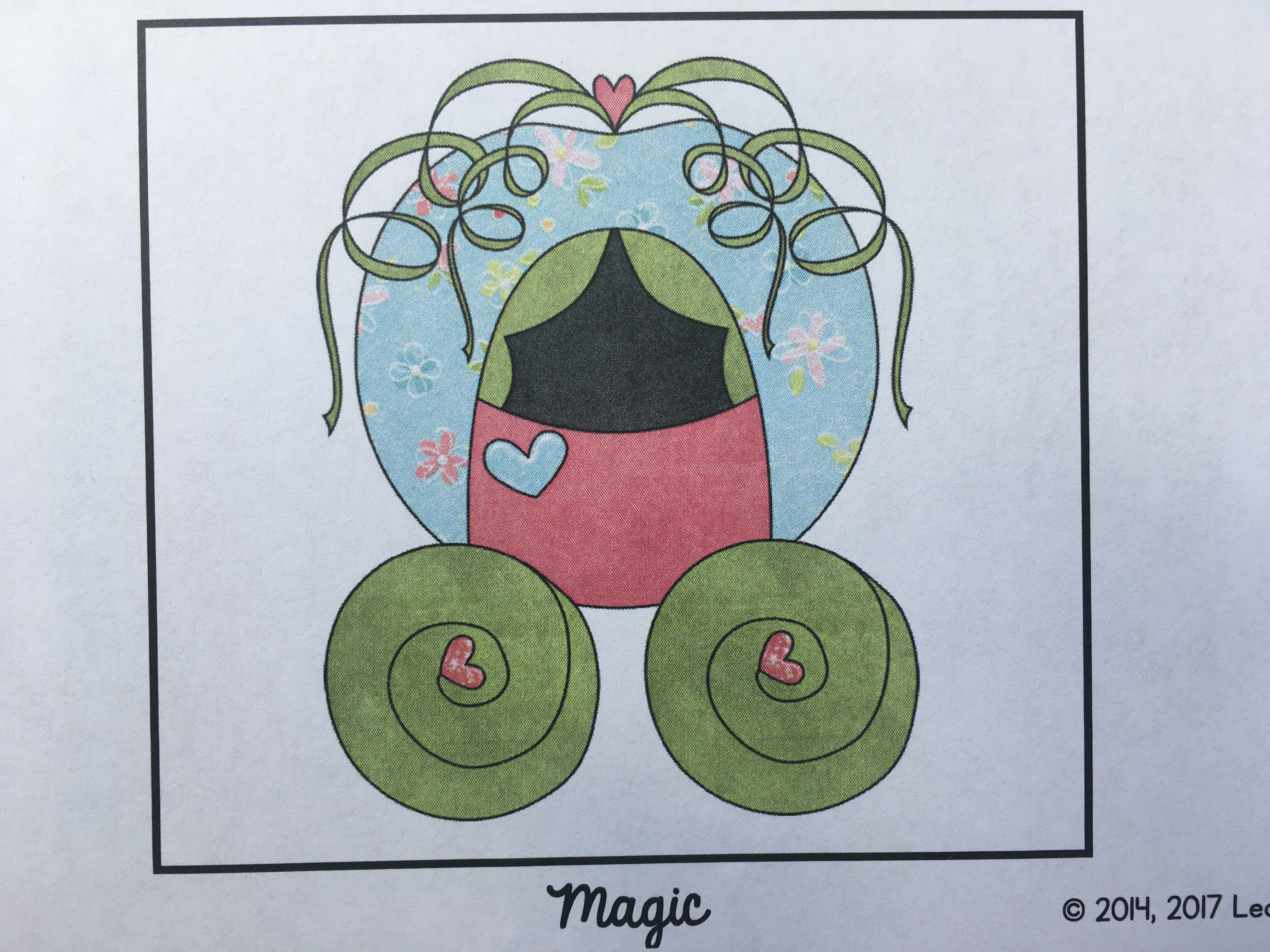 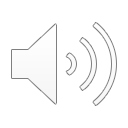 Writing the end
You’ve got this!
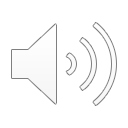 Beginning, Middle, and End
Beginning (introduce characters and setting)
Middle (tell what the problem is and have characters try to solve it)
End (have the characters solve the problem…happy ever after)
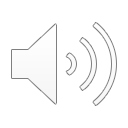 Writing the end
Chat with you next time!
-Ms. A
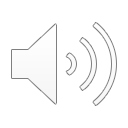